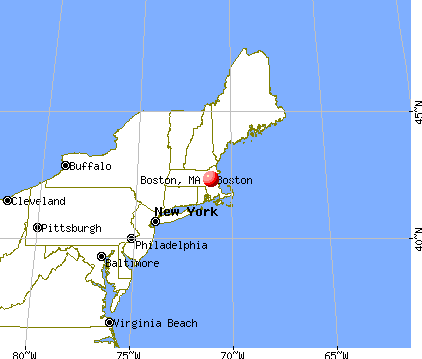 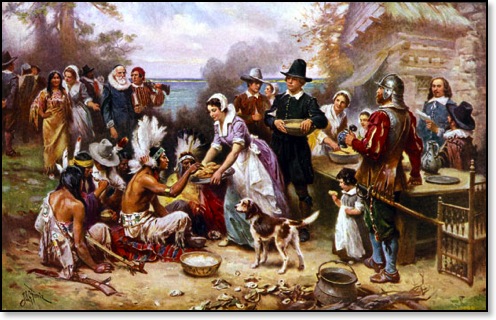 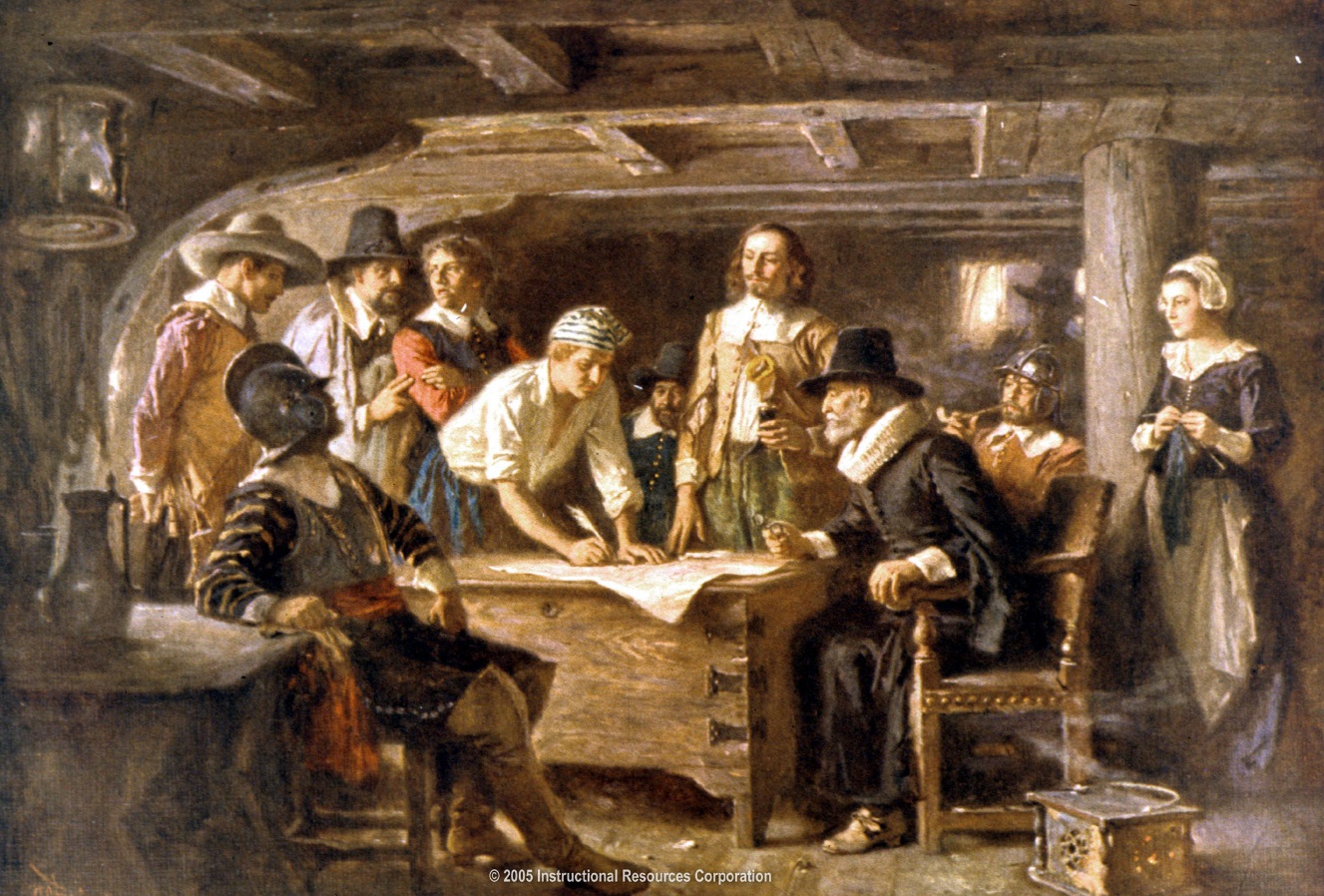 1620 Freedom
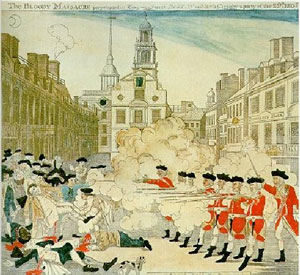 1770 Freedom
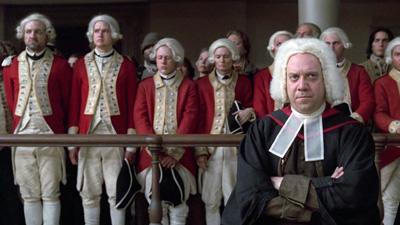 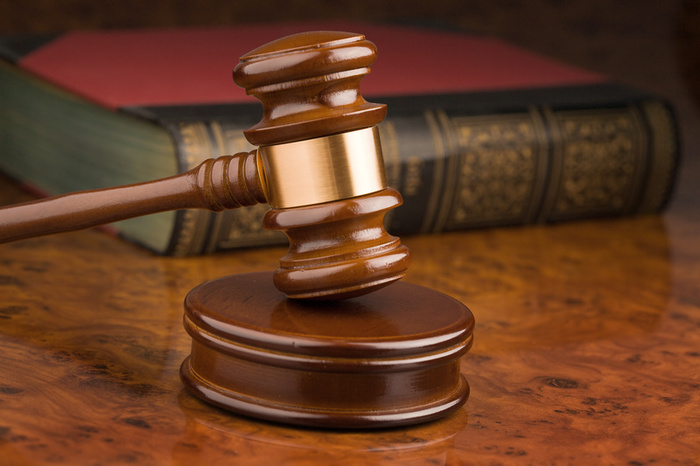 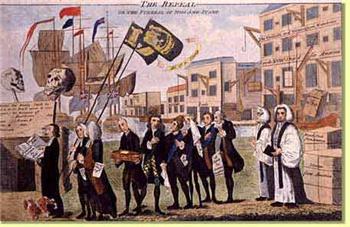 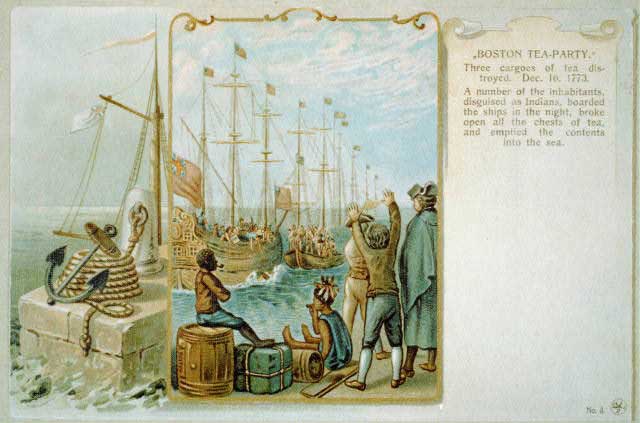 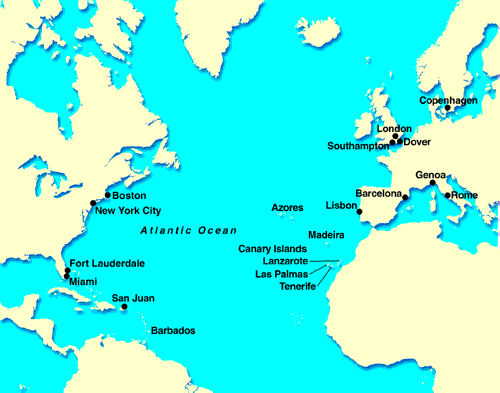 Duty = import tax
Townshend Acts
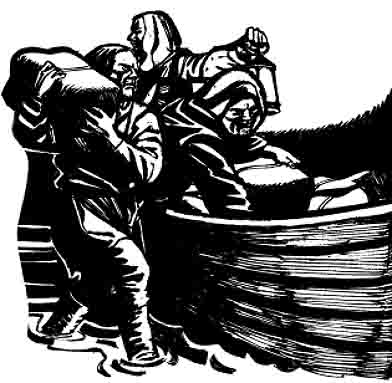 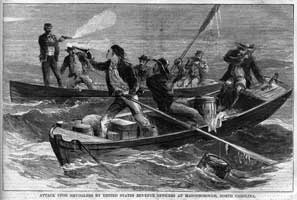 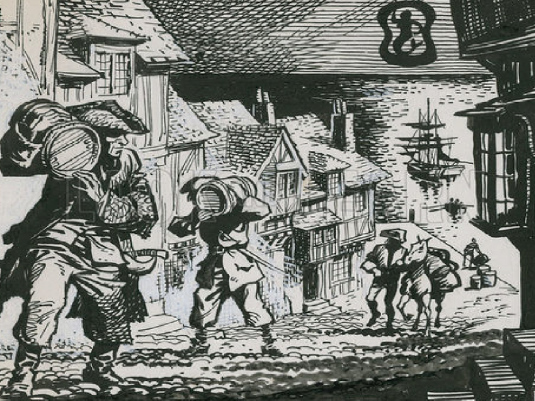 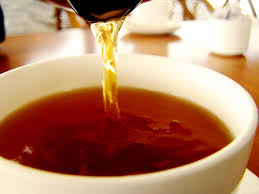 Tea Act – cheap tea with a tax
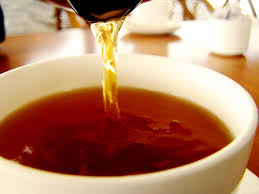 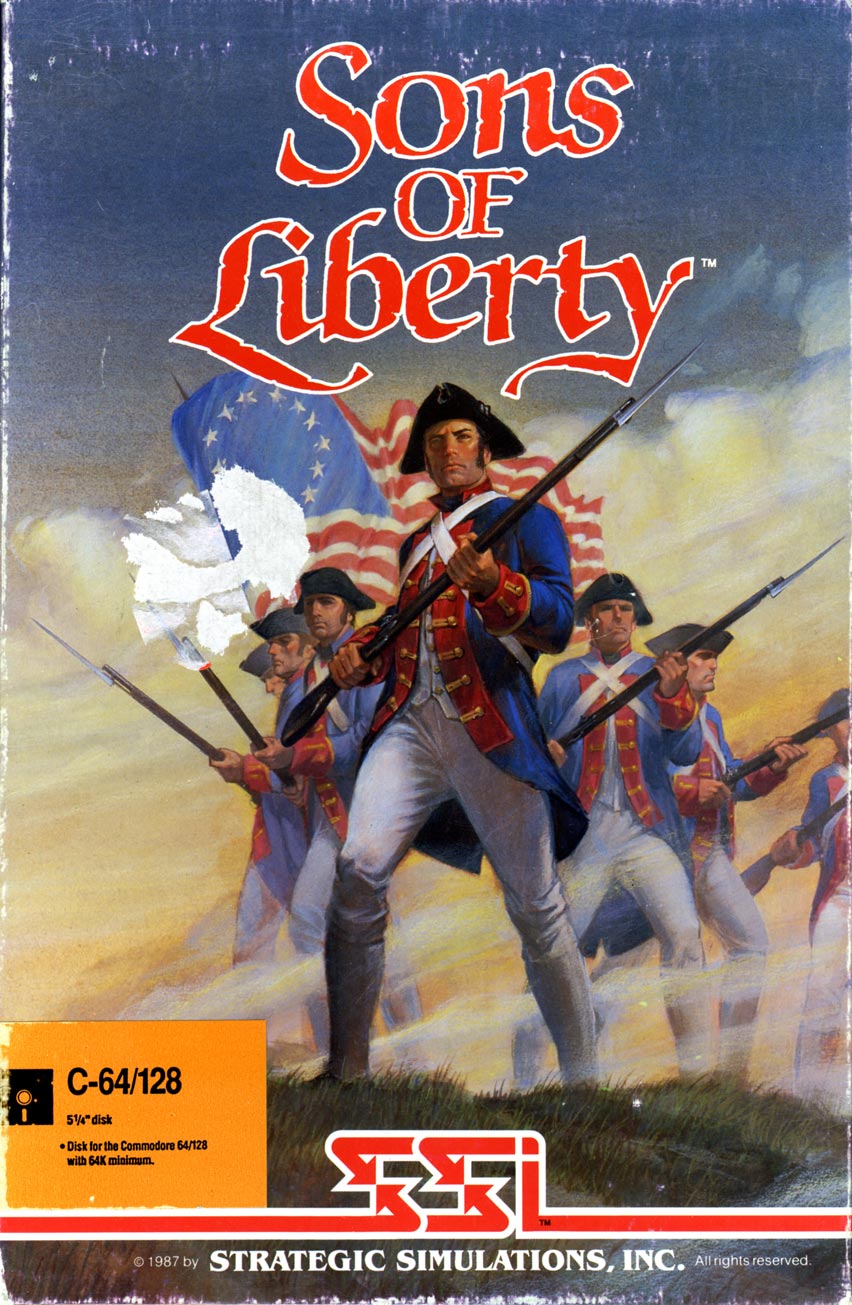 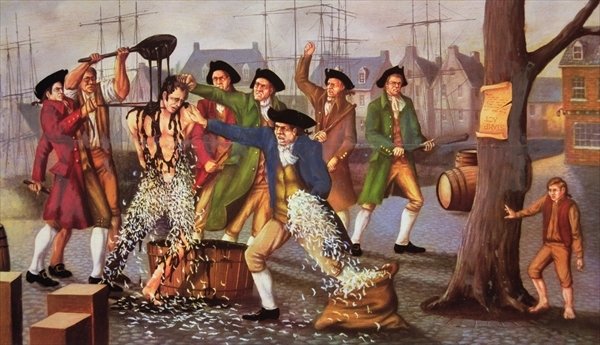 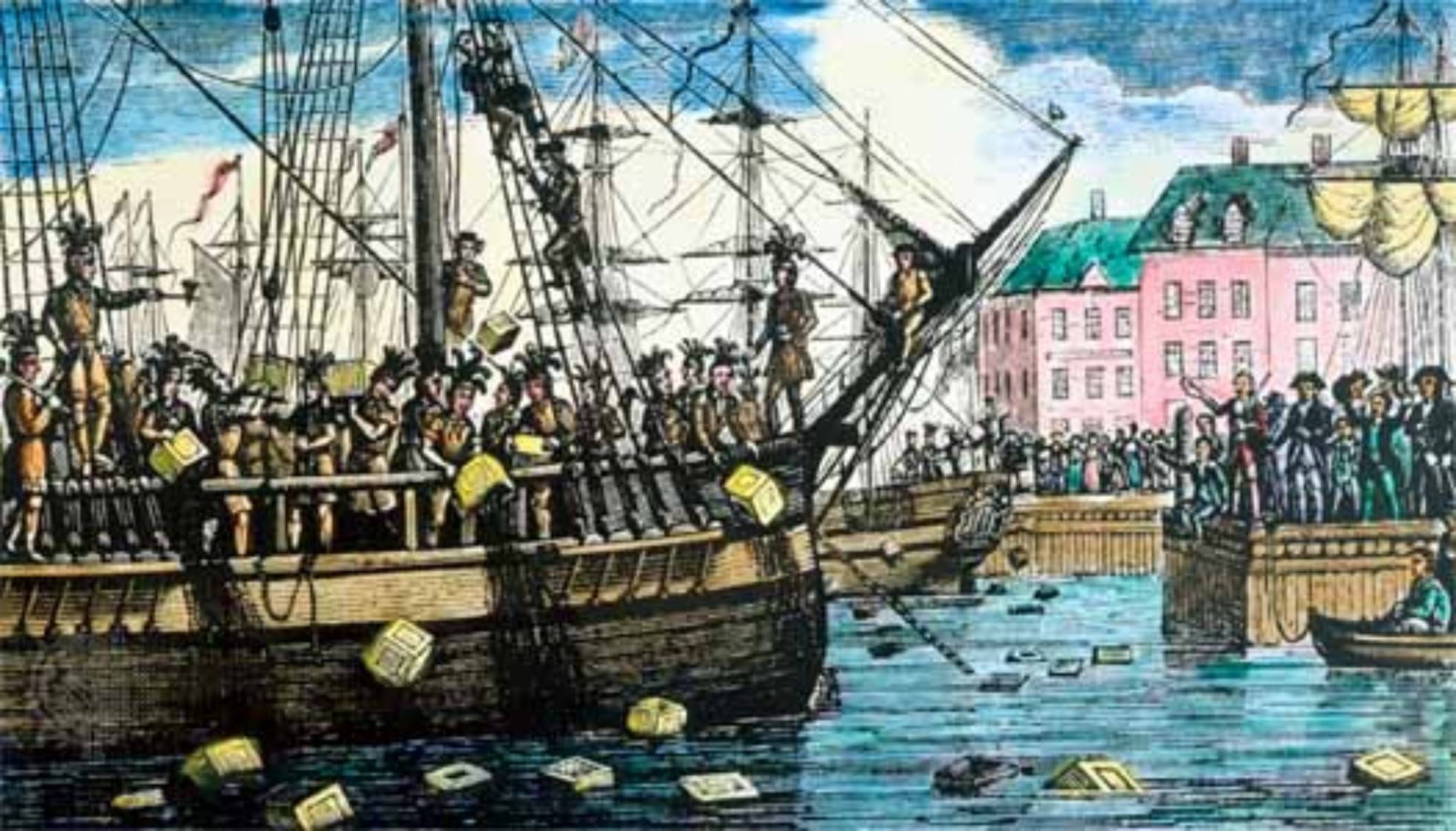